山西华晋骨科医院PPT
Education teaching training lecture PPT
山西华晋骨科医院
某某某
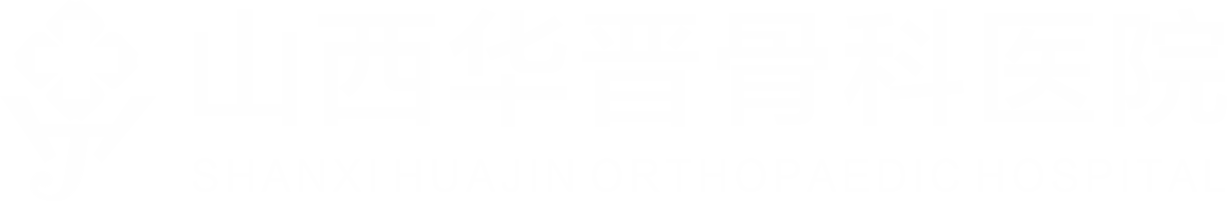 01 请替换文字内容
目录
02 请替换文字内容
CONTENTS
03 请替换文字内容
04 请替换文字内容
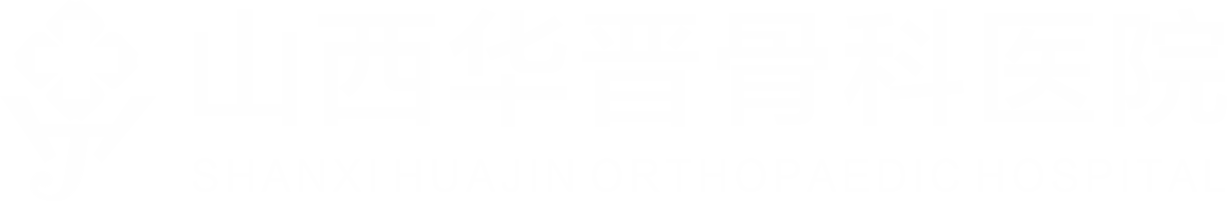 01
请替换文字内容
请替换文字内容，点击添加相关标题文字，修改文字内容，也可以直接复制你的内容到此。
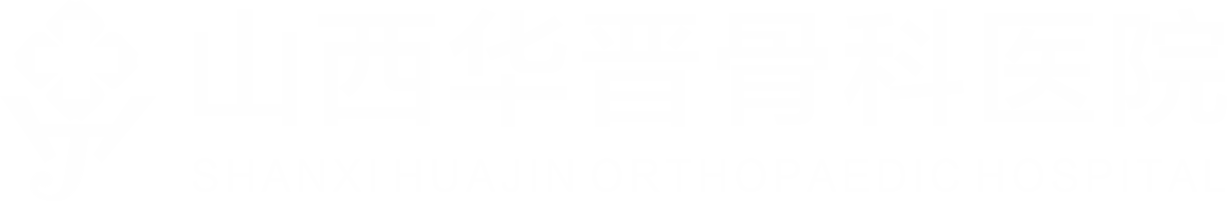 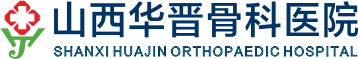 点击添加相关标题文字
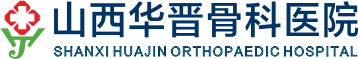 点击添加相关标题文字
感谢聆听，批评指导
Thank you to listen to criticism guidance
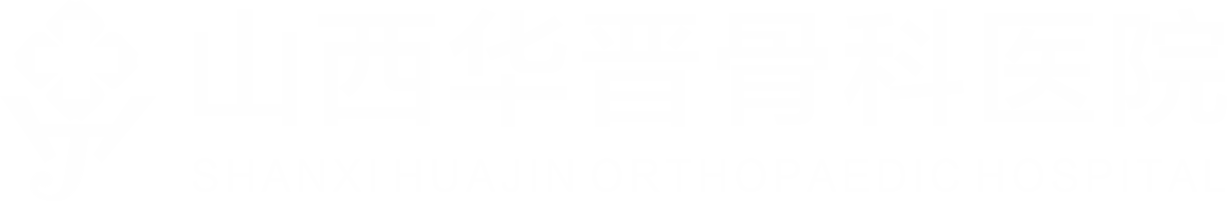